神的儿子，福音的起头
（36）
如何从福音的角度看福音书？
可13:1 耶稣从殿里出来的时候，有一个门徒对他说：夫子，请看，这是何等的石头！何等的殿宇！13:2 耶稣对他说：你看见这大殿宇么？将来在这里没有一块石头留在石头上，不被拆毁了。13:3 耶稣在橄榄山上对圣殿而坐，彼得、雅各、约翰，和安得烈暗暗的问他说：13:4 请告诉我们，甚么时候有这些事呢？这一切事将成的时候有甚么豫兆呢？
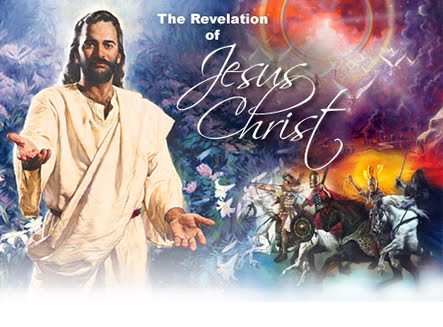 太24:1 耶稣出了圣殿，正走的时候，门徒进前来，把殿宇指给他看。24:2 耶稣对他们说：你们不是看见这殿宇么？我实在告诉你们，将来在这里没有一块石头留在石头上，不被拆毁了。24:3 耶稣在橄榄山上坐着，门徒暗暗的来说：请告诉我们，甚么时候有这些事？你降临和世界的末了有甚么豫兆呢？
如何从福音的角度看福音书？
但9:24 为你本国之民和你圣城，已经定了七十个七。要止住罪过，除净罪恶，赎尽罪孽，引进（或译：彰显）永义，封住异象和预言，并膏至圣者（者：或译所）。9:25 你当知道，当明白，从出令重新建造耶路撒冷，直到有受膏君的时候，必有七个七和六十二个七。正在艰难的时候，耶路撒冷城连街带濠都必重新建造。9:26 过了六十二个七，那（或译：有）受膏者必被剪除，一无所有；必有一王的民来毁灭这城和圣所，至终必如洪水沖没。必有争战，一直到底，荒凉的事已经定了。9:27 一七之内，他必与许多人坚定盟约；一七之半，他必使祭祀与供献止息。那行毁坏可憎的（或译：使地荒凉的）如飞而来，并且有忿怒倾在那行毁坏的身上（或译：倾在那荒凉之地），直到所定的结局。
但12:7 我听见那站在河水以上、穿细麻衣的，向天举起左右手，指着活到永远的主起誓说：要到一载、二载、半载，打破圣民权力的时候，这一切事就都应验了。
罗11:25 。。。等到外邦人的数目添满了，11:26 于是以色列全家都要得救。如经上所记：必有一位救主从锡安出来，要消除雅各家的一切罪恶；11:27 又说：我除去他们罪的时候，这就是我与他们所立的约。
如何从福音的角度看福音书？
可13:5 耶稣说：你们要谨慎，免得有人迷惑你们。13:6 将来有好些人冒我的名来，说：我是基督，并且要迷惑许多人。13:7 你们听见打仗和打仗的风声，不要惊慌。这些事是必须有的，只是末期还没有到。13:8 民要攻打民，国要攻打国；多处必有地震、饑荒。这都是灾难（原文是生产之难）的起头。
启6:1 我看见羔羊揭开七印中第一印的时候，就听见四活物中的一个活物，声音如雷，说：你来！6:2 我就观看，见有一匹白马；骑在马上的，拿着弓，并有冠冕赐给他。他便出来，胜了又要胜。6:3 揭开第二印的时候，我听见第二个活物说：你来。6:4 就另有一匹马出来，是红的，有权柄给了那骑马的，可以从地上夺去太平，使人彼此相杀；又有一把大刀赐给他。
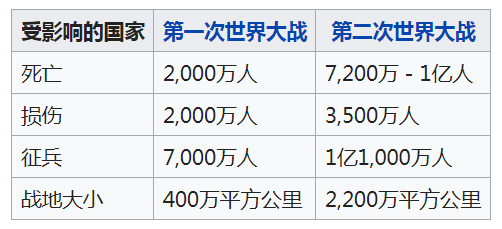 如何从福音的角度看福音书？
可13:5 耶稣说：你们要谨慎，免得有人迷惑你们。13:6 将来有好些人冒我的名来，说：我是基督，并且要迷惑许多人。13:7 你们听见打仗和打仗的风声，不要惊慌。这些事是必须有的，只是末期还没有到。13:8 民要攻打民，国要攻打国；多处必有地震、饑荒。这都是灾难（原文是生产之难）的起头。
启6:5 揭开第叁印的时候，我听见第叁个活物说：你来！我就观看，见有一匹黑马；骑在马上的，手里拿着天平。6:6 我听见在四活物中似乎有声音说：一钱银子买一升麦子，一钱银子买叁升大麦；油和酒不可蹧蹋。6:7 揭开第四印的时候，我听见第四个活物说：你来！6:8 我就观看，见有一匹灰色马；骑在马上的，名字叫作死，阴府也随着他；有权柄赐给他们，可以用刀剑、饑荒、瘟疫（或作：死亡）、野兽，杀害地上四分之一的人。
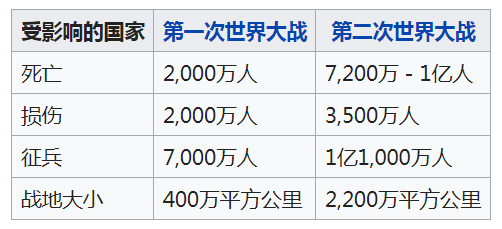 如何从福音的角度看福音书？
可13:9 但你们要谨慎；因为人要把你们交给公会，并且你们在会堂里要受鞭打，又为我的缘故站在诸侯与君王面前，对他们作见證。13:10 然而，福音必须先传给万民。13:11 人把你们拉去交官的时候，不要预先思虑说甚么；到那时候，赐给你们甚么话，你们就说甚么；因为说话的不是你们，乃是圣灵。13:12 弟兄要把弟兄，父亲要把儿子，送到死地；儿女要起来与父母为敌，害死他们；13:13 并且你们要为我的名被众人恨恶。唯有忍耐到底的，必然得救。
启7:1 此后，我看见四位天使站在地的四角，执掌地上四方的风，叫风不吹在地上、海上，和树上。7:2 我又看见另有一位天使，从日出之地上来，拿着永生神的印。他就向那得着权柄能伤害地和海的四位天使大声喊着说：7:3 地与海并树木，你们不可伤害，等我们印了我们神众仆人的额。7:4 我听见以色列人各支派中受印的数目有十四万四千。
珥2:28 以后，我要将我的灵浇灌凡有血气的。你们的儿女要说预言；你们的老年人要做异梦，少年人要见异象。2:29 在那些日子，我要将我的灵浇灌我的仆人和使女。2:30 在天上地下，我要显出奇事，有血，有火，有烟柱。2:31 日头要变为黑暗，月亮要变为血，这都在耶和华大而可畏的日子未到以前。
如何从福音的角度看福音书？
可13:9 但你们要谨慎；因为人要把你们交给公会，并且你们在会堂里要受鞭打，又为我的缘故站在诸侯与君王面前，对他们作见證。13:10 然而，福音必须先传给万民。13:11 人把你们拉去交官的时候，不要预先思虑说甚么；到那时候，赐给你们甚么话，你们就说甚么；因为说话的不是你们，乃是圣灵。13:12 弟兄要把弟兄，父亲要把儿子，送到死地；儿女要起来与父母为敌，害死他们；13:13 并且你们要为我的名被众人恨恶。唯有忍耐到底的，必然得救。
启6:9 揭开第五印的时候，我看见在祭坛底下，有为神的道、并为作见證被杀之人的灵魂，6:10 大声喊着说：圣洁真实的主阿，你不审判住在地上的人，给我们伸流血的冤，要等到几时呢？6:11 于是有白衣赐给他们各人；又有话对他们说，还要安息片时，等着一同作仆人的和他们的弟兄也象他们被杀，满足了数目。6:12 揭开第六印的时候，我又看见地大震动，日头变黑象毛布，满月变红象血，6:13 天上的星辰坠落于地，如同无花果树被大风摇动，落下未熟的果子一样。6:14 天就挪移，好象书卷被卷起来；山岭海岛都被挪移离开本位。6:15 地上的君王、臣宰、将军、富户、壮士，和一切为奴的、自主的，都藏在山洞和岩石穴里，6:16 向山和岩石说：倒在我们身上罢！把我们藏起来，躲避坐宝座者的面目和羔羊的忿怒；6:17 因为他们忿怒的大日到了，谁能站得住呢？
如何从福音的角度看福音书？
可13:14 你们看见那行毁坏可憎的，站在不当站的地方（读这经的人须要会意）。那时，在犹太的，应当逃到山上；13:15 在房上的，不要下来，也不要进去拿家里的东西；13:16 在田里的，也不要回去取衣裳。13:17 当那些日子，怀孕的和奶孩子的有祸了！13:18 你们应当祈求，叫这些事不在冬天临到。13:19 因为在那些日子必有灾难，自从神创造万物直到如今，并没有这样的灾难，后来也必没有。13:20 若不是主减少那日子，凡有血气的，总没有一个得救的；只是为主的选民，他将那日子减少了。
但9:24 为你本国之民和你圣城，已经定了七十个七。要止住罪过，除净罪恶，赎尽罪孽，引进永义，封住异象和预言，并膏至圣者。。。9:27 一七之内，他必与许多人坚定盟约；一七之半，他必使祭祀与供献止息。那行毁坏可憎的如飞而来，并且有忿怒倾在那行毁坏的身上，直到所定的结局。
但12:7 我听见那站在河水以上、穿细麻衣的，向天举起左右手，指着活到永远的主起誓说：要到一载、二载、半载，打破圣民权力的时候，这一切事就都应验了。
如何从福音的角度看福音书？
可13:14 你们看见那行毁坏可憎的，站在不当站的地方（读这经的人须要会意）。那时，在犹太的，应当逃到山上；13:15 在房上的，不要下来，也不要进去拿家里的东西；13:16 在田里的，也不要回去取衣裳。13:17 当那些日子，怀孕的和奶孩子的有祸了！13:18 你们应当祈求，叫这些事不在冬天临到。13:19 因为在那些日子必有灾难，自从神创造万物直到如今，并没有这样的灾难，后来也必没有。13:20 若不是主减少那日子，凡有血气的，总没有一个得救的；只是为主的选民，他将那日子减少了。
帖后2:1 弟兄们，论到我们主耶稣基督降临和我们到他那里聚集，2:2 我劝你们：无论有灵、有言语、有冒我名的书信，说主的日子现在（或作：就）到了，不要轻易动心，也不要惊慌。2:3 人不拘用甚么法子，你们总不要被他诱惑；因为那日子以前，必有离道反教的事，并有那大罪人，就是沉沦之子，显露出来。2:4 他是抵挡主，高抬自己，超过一切称为神的和一切受人敬拜的，甚至坐在神的殿里，自称是神。
如何从福音的角度看福音书？
可13:14 你们看见那行毁坏可憎的，站在不当站的地方（读这经的人须要会意）。那时，在犹太的，应当逃到山上；13:15 在房上的，不要下来，也不要进去拿家里的东西；13:16 在田里的，也不要回去取衣裳。13:17 当那些日子，怀孕的和奶孩子的有祸了！13:18 你们应当祈求，叫这些事不在冬天临到。13:19 因为在那些日子必有灾难，自从神创造万物直到如今，并没有这样的灾难，后来也必没有。13:20 若不是主减少那日子，凡有血气的，总没有一个得救的；只是为主的选民，他将那日子减少了。
启12:1 天上现出大异象来：有一个妇人身披日头，脚踏月亮，头戴十二星的冠冕。。。12:6 妇人就逃到旷野，在那里有神给她预备的地方，使她被养活一千二百六十天。12:7 在天上就有了争战。米迦勒同他的使者与龙争战，龙也同他的使者去争战，12:8 并没有得胜，天上再没有他们的地方。12:9 大龙就是那古蛇，名叫魔鬼，又叫撒但，是迷惑普天下的。他被摔在地上，他的使者也一同被摔下去。12:10 我听见在天上有大声音说：我神的救恩、能力、国度、并他基督的权柄，现在都来到了！因为那在我们神面前昼夜控告我们弟兄的，已经被摔下去了。。。 12:17 龙向妇人发怒，去与他其余的儿女争战，这儿女就是那守神诫命、为耶稣作见證的。那时龙就站在海边的沙上。
如何从福音的角度看福音书？
可13:14 你们看见那行毁坏可憎的，站在不当站的地方（读这经的人须要会意）。那时，在犹太的，应当逃到山上；13:15 在房上的，不要下来，也不要进去拿家里的东西；13:16 在田里的，也不要回去取衣裳。13:17 当那些日子，怀孕的和奶孩子的有祸了！13:18 你们应当祈求，叫这些事不在冬天临到。13:19 因为在那些日子必有灾难，自从神创造万物直到如今，并没有这样的灾难，后来也必没有。13:20 若不是主减少那日子，凡有血气的，总没有一个得救的；只是为主的选民，他将那日子减少了。
启13:1 我又看见一个兽从海中上来，有十角七头，在十角上戴着十个冠冕，七头上有亵渎的名号。。。。13:4 又拜那龙―因为他将自己的权柄给了兽，也拜兽，说：谁能比这兽，谁能与他交战呢？13:5 又赐给他说夸大亵渎话的口，又有权柄赐给他，可以任意而行四十二个月。13:6 兽就开口向神说亵渎的话，亵渎神的名并他的帐幕，以及那些住在天上的。13:7 又任凭他与圣徒争战，并且得胜；也把权柄赐给他，制伏各族、各民、各方、各国。13:8 凡住在地上、名字从创世以来没有记在被杀之羔羊生命册上的人，都要拜他。
如何从福音的角度看福音书？
可13:14 你们看见那行毁坏可憎的，站在不当站的地方（读这经的人须要会意）。那时，在犹太的，应当逃到山上；13:15 在房上的，不要下来，也不要进去拿家里的东西；13:16 在田里的，也不要回去取衣裳。13:17 当那些日子，怀孕的和奶孩子的有祸了！13:18 你们应当祈求，叫这些事不在冬天临到。13:19 因为在那些日子必有灾难，自从神创造万物直到如今，并没有这样的灾难，后来也必没有。13:20 若不是主减少那日子，凡有血气的，总没有一个得救的；只是为主的选民，他将那日子减少了。
启13:11 我又看见另有一个兽从地中上来有两角如同羊羔，说话好象龙。13:12 他在头一个兽面前，施行头一个兽所有的权柄，并且叫地和住在地上的人拜那死伤医好的头一个兽。13:13 又行大奇事，甚至在人面前，叫火从天降在地上。13:14 他因赐给他权柄在兽面前能行奇事，就迷惑住在地上的人，说：要给那受刀伤还活着的兽作个象。13:15 又有权柄赐给他，叫兽象有生气，并且能说话，又叫所有不拜兽象的人都被杀害。13:16 他又叫众人，无论大小、贫富、自主的、为奴的，都在右手上或是在额上受一个印记。
如何从福音的角度看福音书？
可13:14 你们看见那行毁坏可憎的，站在不当站的地方（读这经的人须要会意）。那时，在犹太的，应当逃到山上；13:15 在房上的，不要下来，也不要进去拿家里的东西；13:16 在田里的，也不要回去取衣裳。13:17 当那些日子，怀孕的和奶孩子的有祸了！13:18 你们应当祈求，叫这些事不在冬天临到。13:19 因为在那些日子必有灾难，自从神创造万物直到如今，并没有这样的灾难，后来也必没有。13:20 若不是主减少那日子，凡有血气的，总没有一个得救的；只是为主的选民，他将那日子减少了。
启17:3 我被圣灵感动，天使带我到旷野去，我就看见一个女人骑在朱红色的兽上；那兽有七头十角，遍体有亵渎的名号。17:4 那女人穿着紫色和朱红色的衣服，用金子、宝石、珍珠为妆饰；手拿金杯，杯中盛满了可憎之物，就是她淫乱的污秽。17:5 在她额上有名写着说：奥秘哉！大巴比伦，作世上的淫妇和一切可憎之物的母。17:6 我又看见那女人喝醉了圣徒的血和为耶稣作见證之人的血。我看见她，就大大的希奇。17:7 天使对我说：你为甚么希奇呢？我要将这女人和驮着她的那七头十角兽的奥秘告诉你。
如何从福音的角度看福音书？
可13:14 你们看见那行毁坏可憎的，站在不当站的地方（读这经的人须要会意）。那时，在犹太的，应当逃到山上；13:15 在房上的，不要下来，也不要进去拿家里的东西；13:16 在田里的，也不要回去取衣裳。13:17 当那些日子，怀孕的和奶孩子的有祸了！13:18 你们应当祈求，叫这些事不在冬天临到。13:19 因为在那些日子必有灾难，自从神创造万物直到如今，并没有这样的灾难，后来也必没有。13:20 若不是主减少那日子，凡有血气的，总没有一个得救的；只是为主的选民，他将那日子减少了。
启11:1 有一根苇子赐给我，当作量度的杖，且有话说：起来！将神的殿和祭坛，并在殿中礼拜的人都量一量。11:2 只是殿外的院子要留下不用量，因为这是给了外邦人的；他们要践踏圣城四十二个月。11:3 我要使我那两个见證人，穿着毛衣，传道一千二百六十天。。。11:6 这二人有权柄，在他们传道的日子叫天闭塞不下雨；又有权柄叫水变为血，并且能随时随意用各样的灾殃攻击世界。11:7 他们作完见證的时候，那从无底坑里上来的兽必与他们交战，并且得胜，把他们杀了。11:8 他们的尸首就倒在大城里的街上；这城按着灵意叫所多玛，又叫埃及，就是他们的主钉十字架之处。
如何从福音的角度看福音书？
可13:21 那时若有人对你们说：看哪，基督在这里，或说：基督在那里，你们不要信！13:22 因为假基督、假先知将要起来，显神蹟奇事，倘若能行，就把选民迷惑了。13:23 你们要谨慎。看哪，凡事我都预先告诉你们了。13:24 在那些日子，那灾难以后，日头要变黑了，月亮也不放光，13:25 众星要从天上坠落，天势都要震动。13:26 那时，他们（马太二十四章叁十节是地上的万族）要看见人子有大能力、大荣耀，驾云降临。13:27 他要差遣天使，把他的选民，从四方（方：原文是风），从地极直到天边，都招聚了来。
亚14:4 那日，他的脚必站在耶路撒冷前面朝东的橄榄山上。这山必从中间分裂，自东至西成为极大的谷。山的一半向北挪移，一半向南挪移。14:5 你们要从我山的谷中逃跑，因为山谷必延到亚萨。你们逃跑，必如犹大王乌西雅年间的人逃避大地震一样。耶和华―我的　神必降临，有一切圣者同来。14:6 那日，必没有光，叁光必退缩。14:7 那日，必是耶和华所知道的，不是白昼，也不是黑夜，到了晚上纔有光明。14:8 那日，必有活水从耶路撒冷出来，一半往东海流，一半往西海流；冬夏都是如此。14:9 耶和华必作全地的王。那日耶和华必为独一无二的，他的名也是独一无二的。
如何从福音的角度看福音书？
可13:28 你们可以从无花果树学个比方：当树枝发嫩长叶的时候，你们就知道夏天近了。13:29 这样，你们几时看见这些事成就，也该知道人子（人子：或作神的国）近了，正在门口了。13:30 我实在告诉你们，这世代还没有过去，这些事都要成就。13:31 天地要废去，我的话却不能废去。13:32 但那日子，那时辰，没有人知道，连天上的使者也不知道，子也不知道，唯有父知道。
耶24:5 耶和华―以色列的　神如此说：被掳去的犹大人，就是我打发离开这地到迦勒底人之地去的，我必看顾他们如这好无花果，使他们得好处。24:6 我要眷顾他们，使他们得好处，领他们归回这地。我也要建立他们，必不拆毁；栽植他们，并不拔出。。。24:8 耶和华如此说：我必将犹大王西底家和他的首领，以及剩在这地耶路撒冷的余民，并住在埃及地的犹大人都交出来，好象那极坏、坏得不可吃的无花果。24:9 我必使他们交出来，在天下万国中抛来抛去，遭遇灾祸；在我赶逐他们到的各处成为凌辱、笑谈、讥刺、咒诅。
创15:13 耶和华对亚伯兰说：你要的确知道，你的后裔必寄居别人的地，又服事那地的人；那地的人要苦待他们四百年。。15:16 到了第四代，他们必回到此地，因为亚摩利人的罪孽还没有满盈。
如何从福音的角度看福音书？
可13:33 你们要谨慎，儆醒祈祷，因为你们不晓得那日期几时来到。13:34 这事正如一个人离开本家，寄居外邦，把权柄交给仆人，分派各人当作的工又吩咐看门的儆醒。13:35 所以，你们要儆醒；因为你们不知道家主甚么时候来，或晚上，或半夜，或鸡叫，或早晨；13:36 恐怕他忽然来到，看见你们睡着了。13:37 我对你们所说的话，也是对众人说：要儆醒！
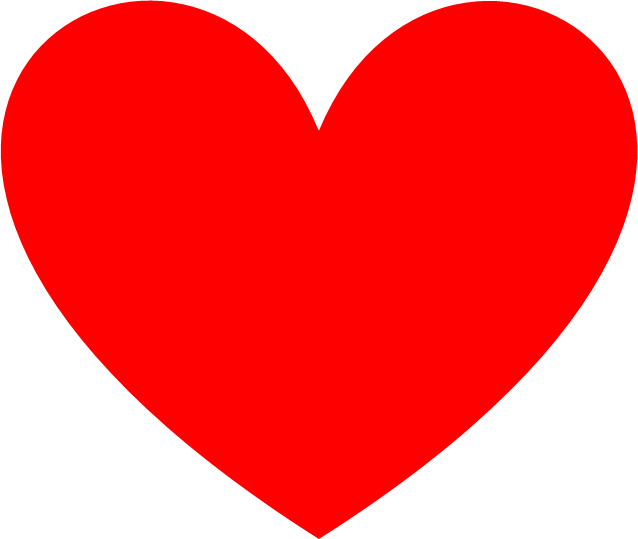 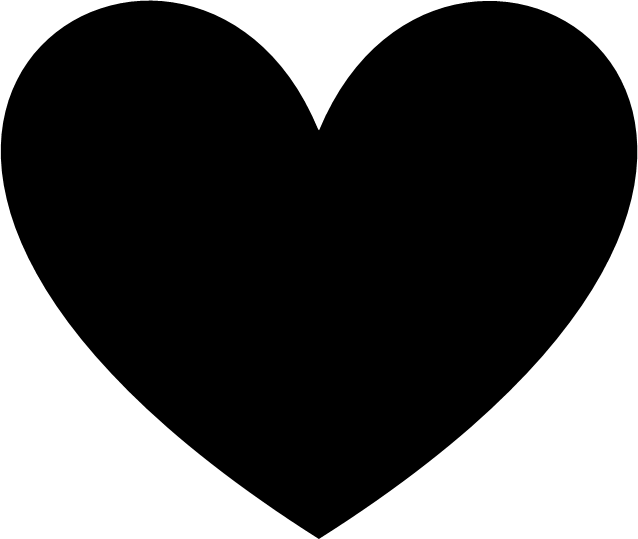 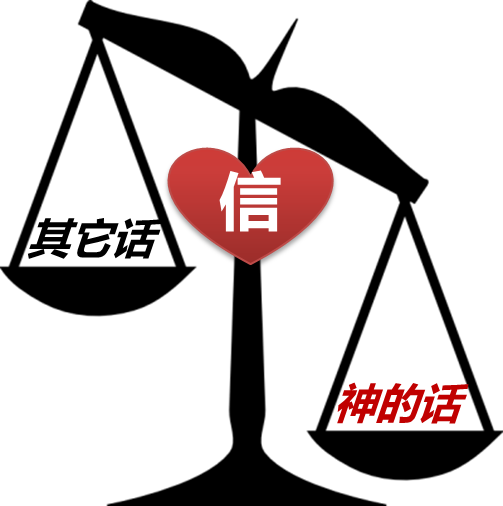 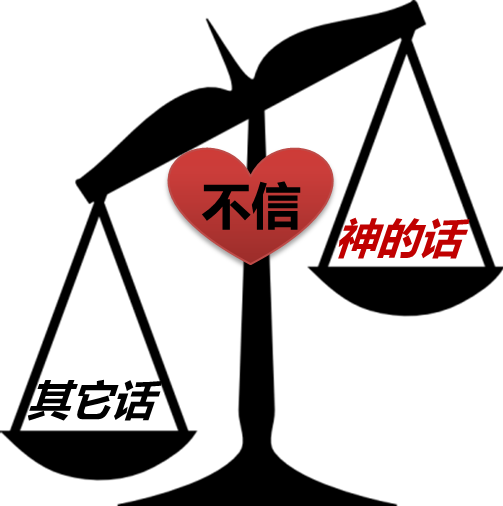